Para Memorizar
“También les dijo: ‘El sábado fue hecho para el hombre, no el hombre para el sábado. Así, el Hijo del hombre es también Señor del sábado’ ” 
(Mar. 2:27, 28).
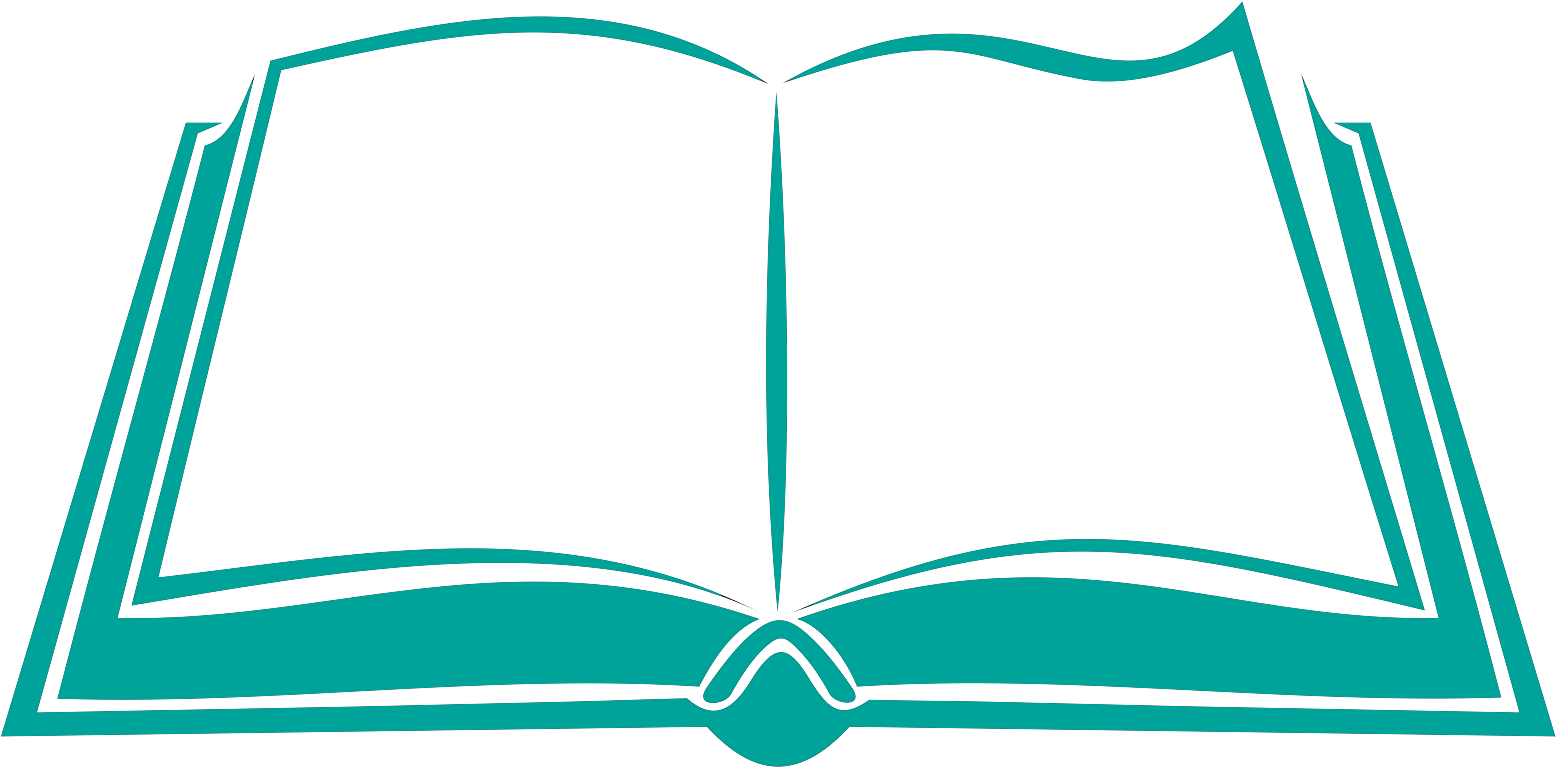 Enfoque del Estudio
Para el estudio de esta semana leamos los siguientes textos que nos darán el enfoque del estudio: Marcos 2:1-3:6; Miqueas 6:6-8; 1 Samuel 21:1-6; Marcos 3:20-35; Lucas 12:53; 14:26.
El estudio de esta semana repasa los acontecimientos del ministerio de Jesús presentados en Marcos 2 y 3. La obra de Jesús se centra en la restauración de la vida de las personas mediante el evangelio. Sin embargo, el ministerio y el mensaje de Jesús no siempre fueron bien recibidos por ciertas personas que ejercían gran influencia en la sociedad de la época.
Marcos 2:1-3:6 presenta algunas de las controversias sobre Jesús y su actitud hacia el sábado. También describe la llamada de Leví, el recaudador de impuestos, y a Jesús comiendo en su casa. Miqueas 6:6-8 nos dice lo que Dios realmente quiere. 1 Sam. 21:1-6 es la historia de cómo David y sus hombres comen el pan sagrado. En Marcos 3:20-35 los enemigos de Jesús le acusan de hacer milagros utilizando el poder demoníaco. También incluye la historia de Jesús y su familia terrenal. Jesús dice que sus enseñanzas causarán divisiones familiares. Lucas 12:53, Lucas 14:26.
En esta semana estudiaremos ciertas controversias del ministerio de Jesús tal como aparecen en Marcos capitulo 2 y 3: 1) La controversia sobre el perdón; 2) Controversia sobre la comida; 3) La controversia sobre el sábado; 4) Controversia sobre algunas preguntas: ¿Con qué poder hace milagros? ¿Está loco Jesús?
Sábado
Introducción a la Lección
L
a controversia es difícil de manejar. Por naturaleza, nos gusta la paz 	y llevarnos bien con los demás. Sin embargo, a lo largo de los 	evangelios queda claro que Jesús no se llevaba bien con los líderes 	religiosos de su tiempo. ¿Por qué tanta agitación y desacuerdo? La razón es que lo que él enseñaba contrastaba fuertemente con lo que enseñaban ellos. Esta diferencia aparece ya en el Evangelio de Marcos, cuando este señala que Jesús enseñaba con autoridad, no como los escribas (ver Mar. 1:22). Jesús era claro en lo que defendía. Los escribas no. Sus tradiciones socavaban la autoridad de la Palabra de Dios, y Jesús les llamó la atención acerca de ello.
El patrón concéntrico de los relatos acerca de controversias en Marcos 2 y 3: Referencia 2:1 a 12; Relato “Paralítico”; Patrón concéntrico “Curación/pecado”. Referencia 2:13 a 17; Relato “Llamamiento de Leví”; Patrón concéntrico “Pecado/alimento”. Referencia 2: 18 a 22; Relato “Ayuno/celebración”; Patrón concéntrico “Alimento Mesías”. Referencia 2:23 a 28; Relato “Observancia del sábado; Patrón concéntrico “Mesías/sábado”. Referencia 3:1 a 6; Relato “Curación en sábado”; Patrón concéntrico “Sábado/curación”. En el centro de estas cinco controversias, el evangelista destaca verdades acerca de quién es Jesús y que implica su autoridad.
“Se observa mucha humildad espasmódica y espuria entre los cristianos profesos. Algunos, decididos a vencer el yo, se ponen tan bajo como sea posible; pero tratan de hacerlo con sus solas fuerzas, y la siguiente ola de alabanzas o adulación los eleva fuera de la vista. No están dispuestos a someterse completamente a Dios, y él no puede obrar por medio de ellos.” (Mente, carácter y personalidad, t. 1, p. 39).
LA CURACIÓN DE UN PARALÍTICO
Domingo
“Entonces vinieron a él unos trayendo un paralítico, que era cargado por cuatro. Y como no podían acercarse a él a causa de la multitud, descubrieron el techo de donde estaba, y haciendo una abertura, bajaron el lecho en que yacía el paralítico” (Marcos 2: 3-4)
Lee Marcos 2:1 al 12. ¿Qué quería el paralítico cuando fue traído ante Jesús, y qué recibió?
R. Quería sanidad física ya que era paralitico, pero recibió también sanidad espiritual al decir Jesús que sus pecados eran perdonados.
La controversia en esta historia se centra en esta afirmación “tus pecados te son perdonados”. Los escribas sostienen correctamente que solo Dios puede perdonar los pecados. La declaración explícita de Jesús de que tiene autoridad para perdonar pecados enseña implícitamente que es el divino Hijo de Dios. Lo demuestra curando al hombre de su parálisis. La lógica del vínculo milagro-perdón es que Dios no sanará a través de alguien que es un blasfemo; por lo tanto, Jesús es quien dice ser. Este resultado lleva más tarde a los líderes religiosos a afirmar que Jesús expulsa demonios por el poder del Diablo (Mar. 3:22). En el día miércoles veremos acerca de esta controversia.
“Los fariseos estaban mudos de asombro y abrumados por su derrota. Veían que no había oportunidad de inflamar a la multitud con sus celos. El prodigio realizado en el hombre, a quien ellos habían entregado a la ira de Dios, había impresionado de tal manera a la gente, que por el momento los rabinos quedaron olvidados. Vieron que Cristo poseía un poder que ellos habían atribuido a Dios solo; sin embargo, la amable dignidad de sus modales, estaba en marcado contraste con el porte altanero de ellos. Estaban desconcertados y avergonzados; y reconocían, aunque no lo confesaban, la presencia de un Ser superior… Salieron de la casa de Pedro… para inventar nuevas maquinaciones con el fin de hacer callar al Hijo de Dios.” (El Deseado de todas las gentes, pp. 234-236).
Reflexionemos: ¿Cómo podemos evitar caer en la misma trampa que estos hombres, tan obsesionados por las formas de la religión que perdieron de vista lo que era realmente importante en la religión verdadera (ver Santiago 1:27)?
Lunes
EL LLAMADO DE LEVÍ Y LA PREGUNTA ACERCA DEL AYUNO
“Y al pasar, vio a Leví hijo de Alfeo, sentado al banco de los tributos públicos, y le dijo: Sígueme. Y levantándose, le siguió.” (Marcos 2: 14)
Lee Marcos 2:13 al 22. ¿Quién era Leví, el hijo de Alfeo, y por qué podría haber surgido alguna objeción a que llegara a ser un discípulo de Jesús?
R. Un publicano o recolector de impuestos para el gobierno local o de Roma, se les consideraba como pecadores e inmudos además que no eran muy populares entre la población.
En el tiempo de Jesús, los publicanos o recolectores de impuesto eran repudiados por la población. Los escribas y fariseos los consideraban pecadores e impuros. Por eso cuando Jesús llamo a Leví que pertenecía a este tipo de personas y cobraban impuestos, Jesús le dijo “sígueme” causo controversia en los fariseos y publicanos. Y más cuando entro a la casa de Leví y se sento a comer y a beber con él y por supuesto con sus amigos que de seguro también eran cobradores de impuesto. Los fariseos decían: “¿Qué es esto, que él come y bebe con publicanos y pecadores?” Pero también se le cuestiona porque sus discípulos no ayunaban, comparándolos con los de Juna el Bautista y de los fariseos. Jesús con una parábola sobre una fiesta de bodas. Sería inconcebible que en una fiesta como esta los invitados ayunaran. Pero Jesús alude que un día el novio les sería quitado, en alusión a la Cruz. Habría tiempo de sobra para ayunar.
Cuando te apartas de los que no parecen promisorios ni atractivos, ¿te das cuenta de que estás descuidando las almas que está buscando Cristo? En el preciso momento en que te apartas de ellos, quizá es cuando necesiten más de tu compasión. En cada reunión de culto, hay almas que anhelan descanso y paz. Quizá parezca que viven vidas descuidadas, pero no son insensibles a la influencia del Espíritu Santo. Muchas de ellas pueden ser ganadas para Cristo” (Palabras de vida del gran Maestro, pp. 148-150).
Reflexionemos: ¿Quiénes son los que hoy podrían ser vistos como los recaudadores de impuestos de los tiempos de Jesús? ¿Cómo podemos ajustar nuestra manera de pensar acerca de ellos?
Martes
EL SEÑOR DEL SÁBADO
“Aconteció que al pasar él por los sembrados un día de reposo, sus discípulos, andando, comenzaron a arrancar espigas. 24 Entonces los fariseos le dijeron: Mira, ¿por qué hacen en el día de reposolo que no es lícito?”.(Marcos 2: 23-24).
Lee Marcos 2:23 al 28. ¿Cómo contrarresta Jesús la acusación esgrimida por los fariseos?
R. Jesús responde con la historia de cuando David comió los panes de la proposición que se recogían en sábado para poner nuevos (ver 1 Sam. 21: 1-6). Seguramente el viaje de David pudo ser una huída de emergencia en sábado, justificando Jesús que, si David y sus hombres comieron de los panes, entonces sus discípulos recogieran granos y los comieran en ese día.
Es bien sabido por todos que el Mandamiento acerca del sábado prohíbe trabajar: "No hagas ningún trabajo en ese día" (Éxo. 20:10, DHH). Pero ¿cómo definimos el trabajo? El propio mandamiento no define qué incluye el trabajo. Para especificar esto, los judíos prepararon una lista de 39 actividades que giraban principalmente en torno a las tareas cotidianas en una sociedad agraria. Mientras los discípulos de Jesús paseaban un sábado, arrancaron espigas, las frotaron con las manos, soplaron la cáscara y comieron el grano. Los fariseos le preguntaron a Jesús por qué sus discípulos estaban quebrantando el sábado. Aunque los fariseos no especificaron la ofensa exacta, es probable que se refirieran a que los discípulos arrancaban el grano (segar o cosechar), lo frotaban con las manos (trillar) y soplaban la cáscara o tamo (aventar). En su respuesta a este ataque, Jesús cita la historia de cuando David comió el pan de la proposición (1 Sam. 21). A continuación, Jesús establece un importante principio acerca del sábado: "El sábado fue hecho para el hombre, no el hombre para el sábado" (Mar. 2:27). El sábado fue creado por Dios al final de la semana de la creación para beneficio de la humanidad. Los seres humanos no fueron creados para servir al sábado
“El monumento recordativo de Dios, el sábado o séptimo día, recuerdo de la obra que hizo al crear el mundo, ha sido desplazado por el hombre de pecado. El pueblo de Dios tiene una obra especial que hacer para reparar la brecha que ha sido abierta en su ley; y cuanto más nos acercamos al fin, más urgente se vuelve esta obra. Todos los que amen a Dios demostrarán que llevan su sello observando sus mandamientos” (El ministerio de la bondad, pp. 37, 38).
Reflexionemos: ¿Qué principios acerca de la observancia del sábado puedes extraer de estas historias y de los desafíos que enfrentamos en nuestros días para guardarlo?
HISTORIA SÁNDWICH: PARTE 1
Miércoles
“Pero los escribas que habían venido de Jerusalén decían que tenía a Beelzebú, y que por el príncipe de los demonios echaba fuera los demonios.” (Marcos 3: 22)
Lee Marcos 3:20 al 35. ¿Qué conexión ves entre las dos historias entrelazadas en este pasaje?
R. Es lo que se llama “historia sándwich” donde se inicia una historia, se interrumpe con otra, y se complementa luego la primera. La conexión aquí entre las dos historias es cuando llamas a la obra del Espíritu Santo la obra del diablo.
El Evangelio de Marcos emplea un patrón narrativo único conocido como historias sándwich, intercaladas o intercalaciones. Este método narrativo consiste en iniciar una historia e interrumpirla con otra que es narrada en su totalidad. Luego, la historia interrumpida se completa. Los dos relatos se intercalan, pero sin perder su independencia. Aparte de Jesús y sus discípulos, los personajes de cada relato no interactúan con los del otro relato. En esta historia sándwich, o intercalación, los dos niveles son las dos historias, unidas pero independientes. El contraste es la familia de Jesús, que debería estar de su lado, y los escribas, que son claramente sus enemigos. La ironía es que la familia de Jesús se alía con sus enemigos, esgrimiendo acusaciones similares contra él ("está fuera de sí"; los escribas decían a su vez: "tiene espíritu impuro").
“Al rechazar a Cristo, el pueblo judío cometió el pecado imperdonable, y desoyendo la invitación de la misericordia, podemos cometer el mismo error. Insultamos al Príncipe de la vida, y le avergonzamos delante de la sinagoga de Satanás y ante el universo celestial cuando nos negamos a escuchar a sus mensajeros, escuchando en su lugar a los agentes de Satanás que quisieran apartar de Cristo nuestra alma. Mientras uno hace esto, no puede hallar esperanza ni perdón y perderá finalmente todo deseo de reconciliarse con Dios” (El Deseado de todas las gentes, pp. 291, 292).
Reflexionemos: ¿Por qué el hecho de temer haber cometido el pecado imperdonable es en sí una evidencia de que no se lo ha cometido?
HISTORIAS SÁNDWICH: PARTE 2
Jueves
“Y se agolpó de nuevo la gente, de modo que ellos ni aun podían comer pan. Cuando lo oyeron los suyos, vinieron para prenderle; porque decían: Está fuera de sí.” (Marcos 3: 20-21) 
Lee Marcos 3:20 y 21. ¿Qué hizo pensar a la familia de Jesús que él estaba fuera de sí?
R. Que estaba tan concentrado y ocupado en la obra de Dios que no se detenía para alimentarse, y eso fue que la familia de Jesús pensara que estaba loco.
En Marcos 3:20 al 35, la familia de Jesús no aparece en la historia interior, y los escribas no aparecen en la historia exterior. Sin embargo, estos personajes de la historia, que no se cruzan en las historias de los demás, sí tienen un vínculo entre sí. Los personajes paralelos realizan acciones opuestas, y los personajes opuestos realizan acciones paralelas. En la historia externa, la familia de Jesús piensa que está loco e intenta apoderarse de él. En la historia interna, la afirmación paralela de los escribas es que Jesús está poseído por el demonio. La familia de Jesús debería estar de su lado, pero parece estar aliada con sus oponentes.
“Todos los que quisieran recibir a Cristo por la fe iban a estar unidos con él por un vínculo más íntimo que el del parentesco humano. Iban a ser uno con él, como él era uno con el Padre. Al creer y hacer sus palabras, su madre se relacionaba en forma salvadora con Jesús y más estrechamente que por su vínculo natural con él. Sus hermanos no se beneficiarían de su relación con él a menos que le aceptasen como su Salvador personal” (El Deseado de todas las gentes, p. 292).
Reflexionemos: A lo largo de la historia, muchos cristianos se han visto separados de sus familiares. Esa es, sin duda, una situación difícil. Este pasaje de Marcos muestra que Jesús pasó por esa misma experiencia. Él entiende lo que eso significa y puede consolar a quienes están sufriendo por esa dolorosa incomunicación.
PARA ESTUDIAR Y MEDITAR
Cuando estudiamos Marcos 2:1-3:6, nos encontramos con algunos relatos que pueden generar algunas controversias. Como el Hombre paralitico, donde Jesús dice: "El Hijo del hombre tiene autoridad de perdonar pecados en la tierra" (2:10). Enseñandonos que Jesús es el divino Hijo de Dios capaz de perdonar pecados. Otro incidente es El llamado de Leví, y Jesús nos dice: "Los sanos no necesitan médico, sino los enfermos. No he venido a llamar a justos, sino a pecadores" (2:17). La enseñanza: Jesús es el Médico espiritual que puede salvar a los pecadores. El siguiente es el Ayuno, donde cita "Pero vendrán días en que el novio les será quitado, y entonces ayunarán" (2:20), del cual podemos aprender que El Mesías irá a la Cruz. Posteriormente Transgresión del sábado, el concepto "Así, el Hijo del hombre es también Señor del sábado" (2:28), para lo cual nos enseña que esús tiene autoridad sobre el sábado para explicar cómo debería ser observado. Y el último incidente la Observancia del sábado, con el concepto de “¿Es permitido hacer bien en sábado o hacer mal? ¿Salvar la vida o quitarla?" (3:4). Aquí Jesús observa el sábado y enseña que es licito hacer le bien en ese día.
Con estas aclaraciones por parte de Jesús, debiera quedar claro y resueltas las controversias que pudieran causar dichos relatos en el libro de Marcos. Sin duda es muy importante que entendamos que la biblia se explica sola y aclara cualquier controversia que se pudiera generar en algunos textos bíblicos, ya que la Palabra de Dios no deja dudas ni confusiones, ya que fue escrita para nuestra enseñanza. Si leyéramos la biblia y cuidaramos los contextos de lo que dice, situvieramos una genuina conexión con Dios, y una sinceridad de encontrar la verda que es Cristo, no serían reveladas más cosas.
En esta semana estudiamos ciertas controversias del ministerio de Jesús tal como aparecen en Marcos capitulo 2 y 3: 1) La controversia sobre el perdón; 2) Controversia sobre la comida; 3) La controversia sobre el sábado; 4) Controversia sobre algunas preguntas: ¿Con qué poder hace milagros? ¿Está loco Jesús?